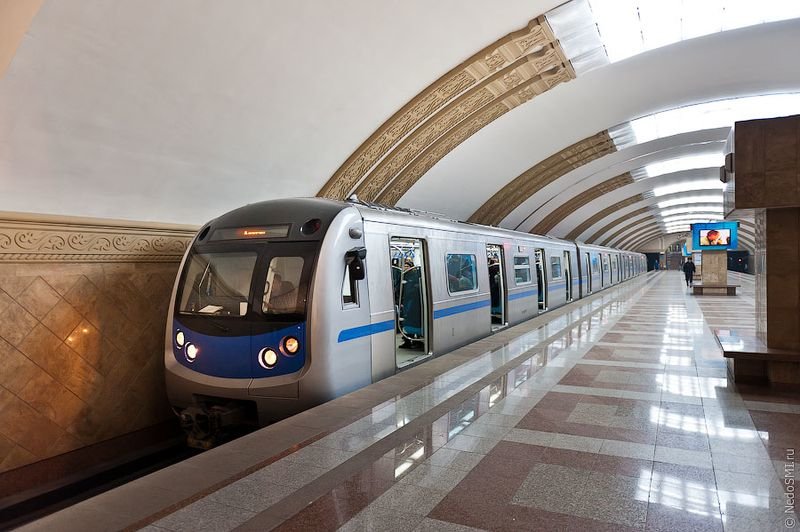 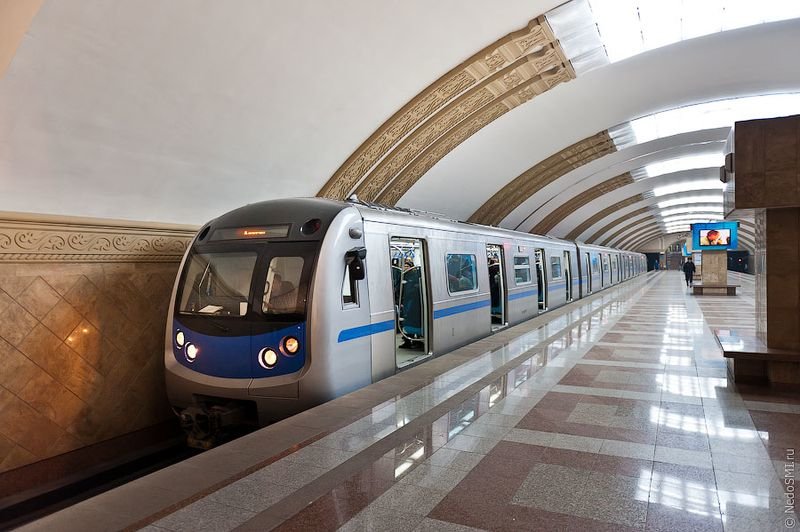 Метро
©Муниципальное   дошкольное образовательное учреждение детский сад № 57 
 город Рыбинск, 2019 г
Маравская Анна Михайловна,  воспитатель
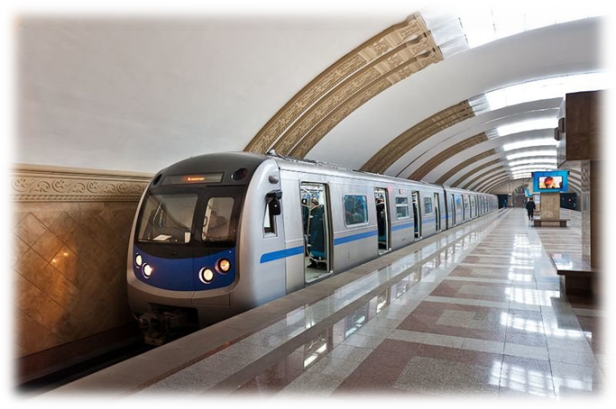 Творческое название
Мир, в котором из оконца никогда не видно солнца.
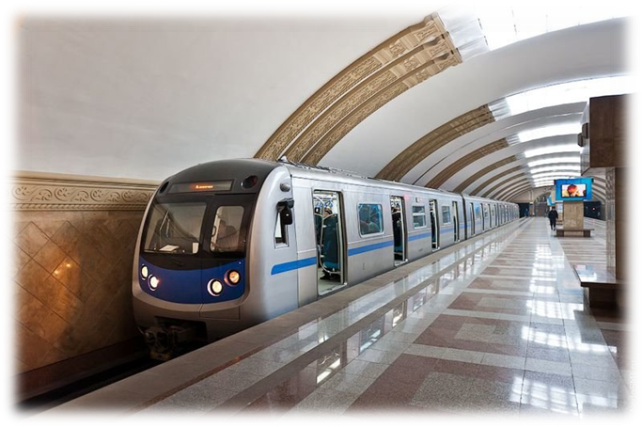 Девиз
Как устроено хитроЭто быстрое метро!Под землею, но светло!Поезда так скоро мчатся!Быстро можем мы добраться,Кто-то в гости, кто домой!Любим транспорт мы такой!
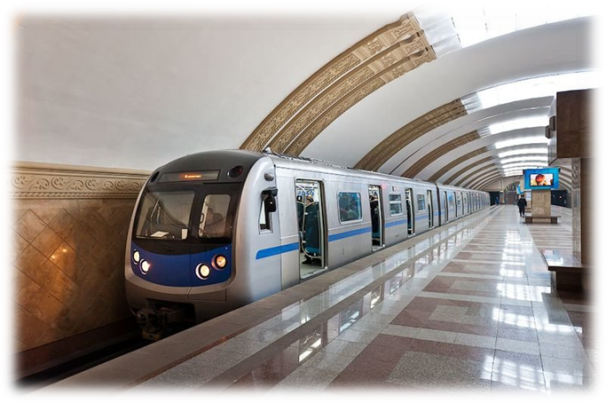 Типология проекта
*Краткосрочный
*Междисциплинарный
*Практико-ориентированный
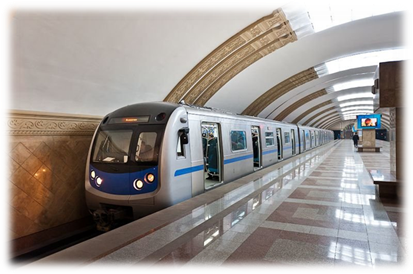 Участники проекта
*Дети старшего дошкольного возраста
*Родители
*Воспитатели
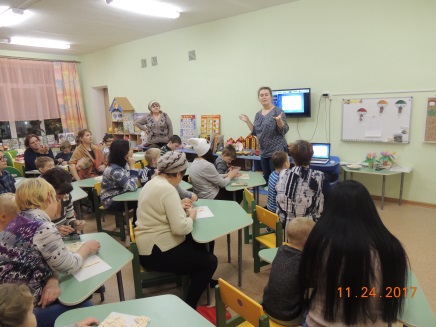 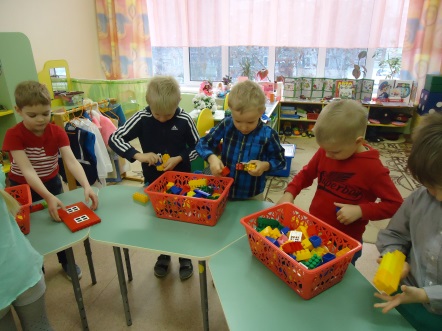 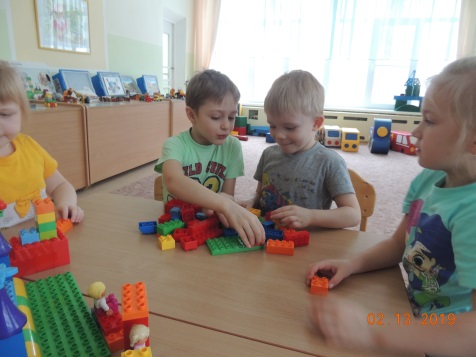 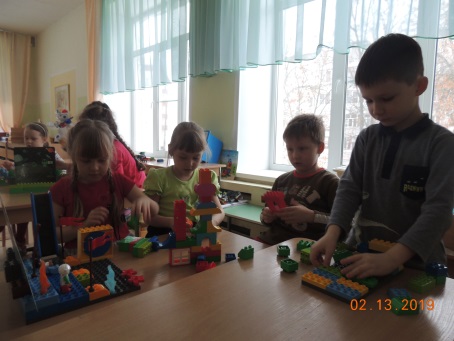 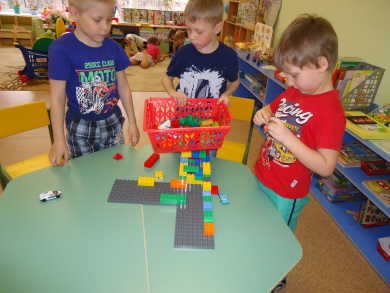 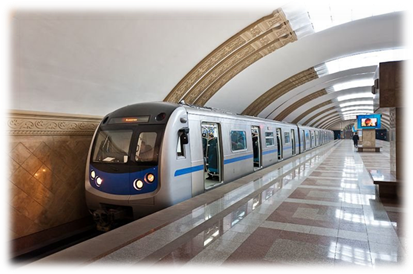 Аннотация проекта
По дорогам больших городов спешат по своим делам разные машины. Всем надо куда-то срочно успеть: и большим тяжелым грузовикам, и специальному транспорту, и шустрым легковым автомобилям, и общественному транспорту.
Но вот беда: транспорта много, а дорога одна! Не поместиться на ней всем машинам! Вот и возникают заторы, которые называют пробками. В результате опаздывают все.
И вот тут перегруженным автобусам, троллейбусам и трамваям приходит на помощь метро. Так как большая часть людей спускается под землю и добирается до нужного места на метро, то на городских дорогах сразу становится просторнее. В результате довольны все.
Метро - это вид железнодорожного транспорта, который перевозит пассажиров под землей. Это самый быстрый вид городского транспорта: с одного конца огромного города до другого он довезет всего за час. Подземные поезда движутся при помощи электричества. Слово «метро» происходит от полного слова «метрополитен», которое означает «городской», «столичный».В нашей стране метро есть в нескольких городах: Москве, Санкт-Петербурге, Новосибирске, Самаре, Екатеринбурге и Нижнем Новгороде.
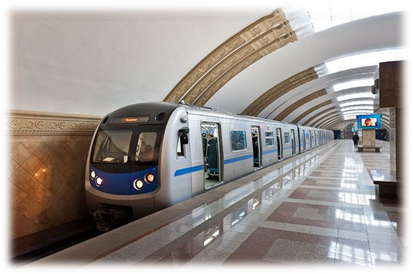 Цели
* Образовательная
* Развивающая
* Воспитательная
Образовательная цель и задачи
Формирование навыков планирования деятельности
-обогатить представления детей о разнообразии общественного транспорта
-познакомить с различными источниками получения информации
-формировать у детей умение работать на компьютере.
Развивающая цель и задачи
Развитие конструктивного и логического мышления
-развить  свою любознательность в процессе знакомства с метро
-совершенствовать мыслительные операции у детей
-продолжать развивать мелкую моторику, пространственное восприятия, художественно-эстетические способности.
Воспитательная цель и задачи
Освоение навыков сборки различных LEGO конструкций по творческому замыслу
-совершенствовать умения устанавливать связь между разнообразием транспорта и потребностью в нём человека.
-способствовать активному вовлечению родителей в совместную деятельность с ребёнком в условиях семьи и детского сада.
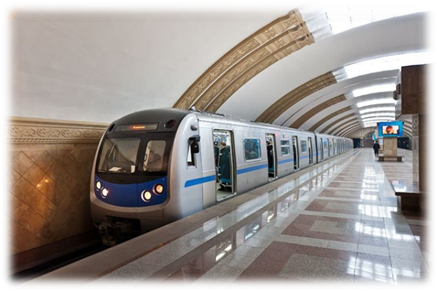 Основополагающий вопрос
Как время изменило средства передвижения человека?
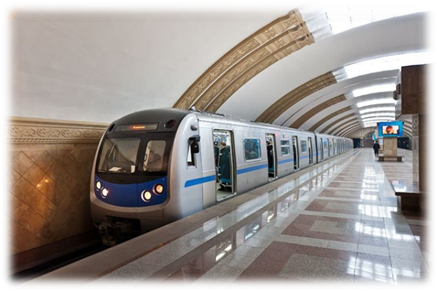 Проблемный вопрос
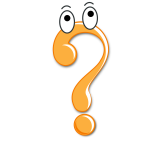 Зачем люди построили метро?
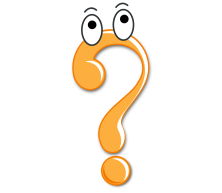 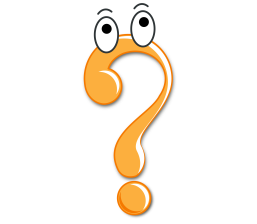 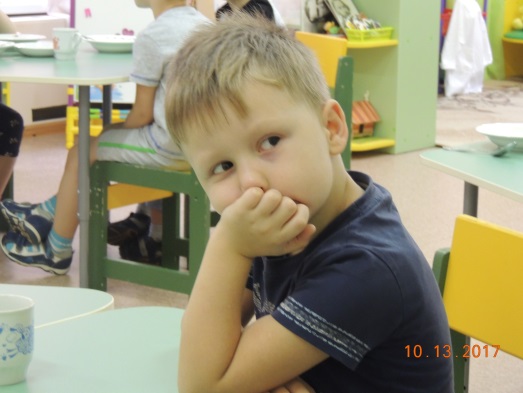 Частные вопросы и темы исследований
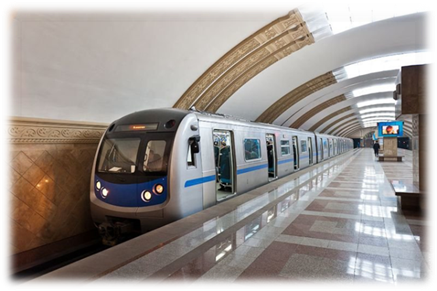 Этапы проекта
*Подготовительный
*Проектировочный
*Практический
*Заключительный
Подготовительный этап (2 дня)
Цель: создание условий для вовлечения детей в проект, мотивация к участию
Результат: Дети и родители принимают  и понимают задачу, обеспечивают  готовность ребёнка  к участию в проектной деятельности.
Проектировочный этап ( 2 дня)
Цель: планирование  проектной деятельности
Результат: определение тем детских исследований.
Практический этап (4 дня)
Цель: приобретение практических знаний, умений  и навыков в процессе решения проектной задачи.
Результат: демонстрация материалов по детским исследованиям
Заключительный этап ( 2 дня)
Цель: выявление полученных знаний
Результат: презентация проекта
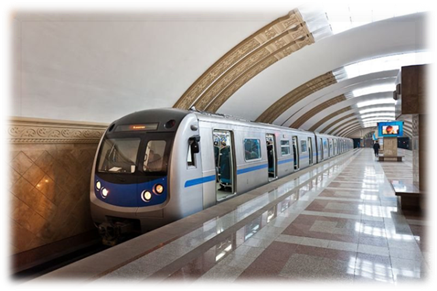 Учебно-методический пакет
Методические материалы
Учебно-методический пакет
Дидактические материалы
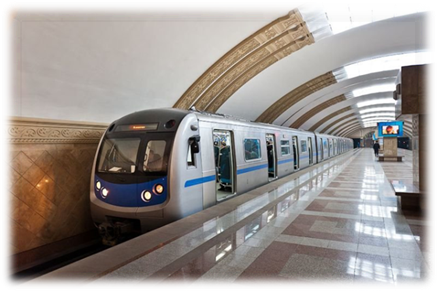 Информационные источники
-История метро (Москва): интересные факты и фото http://fb.ru/article/305821/istoriya-metro-moskva-interesnyie-faktyi-i-foto 
-Метрополитен Википедия https://ru.wikipedia.org/wiki/%D0%9C%D0%B5%D1%82%D1%80%D0%BE%D0%BF%D0%BE%D0%BB%D0%B8%D1%82%D0%B5%D0%BD 
-Некоторые интересные факты о метрополитенах мира. https://visualhistory.livejournal.com/1780071.html 
-Интересные факты о Московском метро http://webfacts.ru/interesnye-facty/raznoe/interesnye-fakty-o-moskovskom-metro.html